Arctic Radiative Feedbacks Based on Observed Short-Term Climate Variations
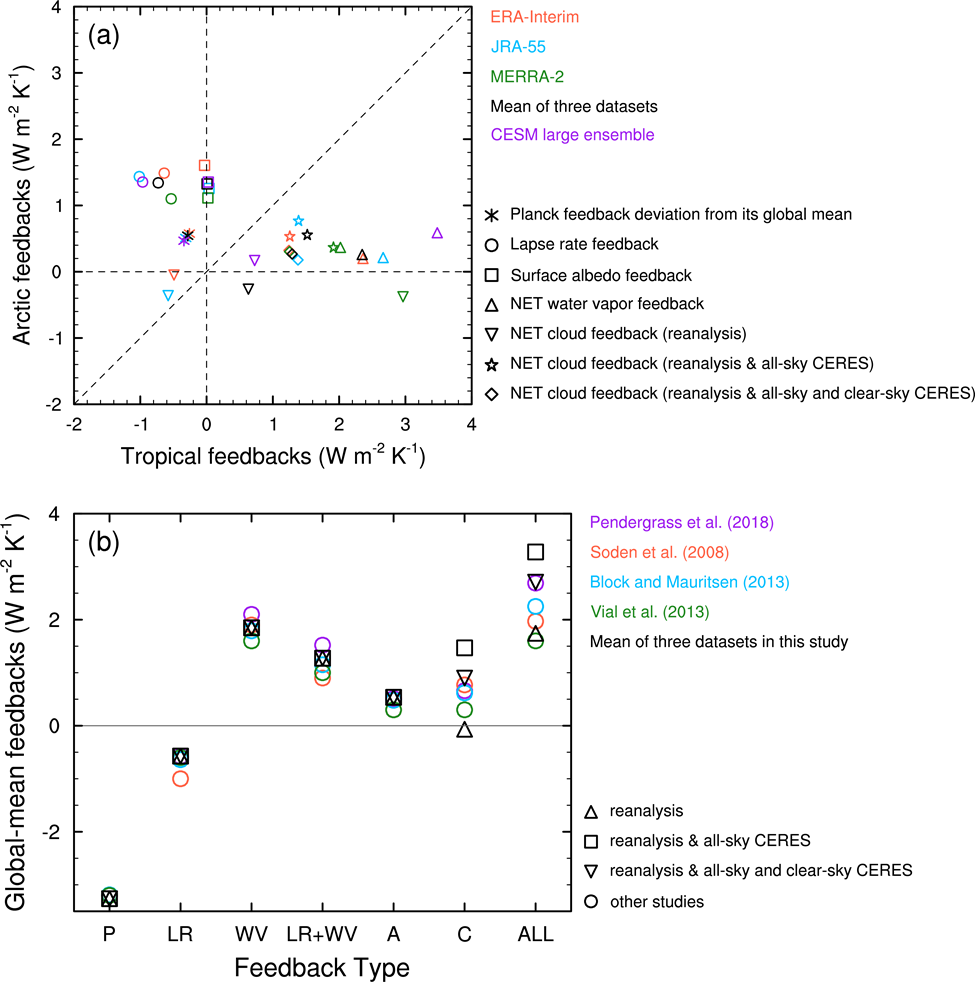 Objective
Quantify local radiative feedbacks over the Arctic based on observed short-term climate variations
Approach
Perform an atmospheric simulation for 1979−2014 using the Community Atmosphere Model version 5 (CAM5) driven by reanalysis winds
Calculate and compare individual radiative feedbacks using the CAM5 results, three reanalysis data sets, and satellite measurements
Impact
This study is the first to systematically quantify and compare individual radiative feedbacks over the Arctic based on various reanalysis and satellite data sets
Data sets agreed that, relative to the tropics, temperature lapse rate feedback was the largest contributor to Arctic amplification, followed by surface albedo feedback
Water vapor feedback contributed positively to Arctic warming but had a negative contribution to Arctic amplification
Cloud feedback over the Arctic was largely uncertain, including its sign (positive or negative)
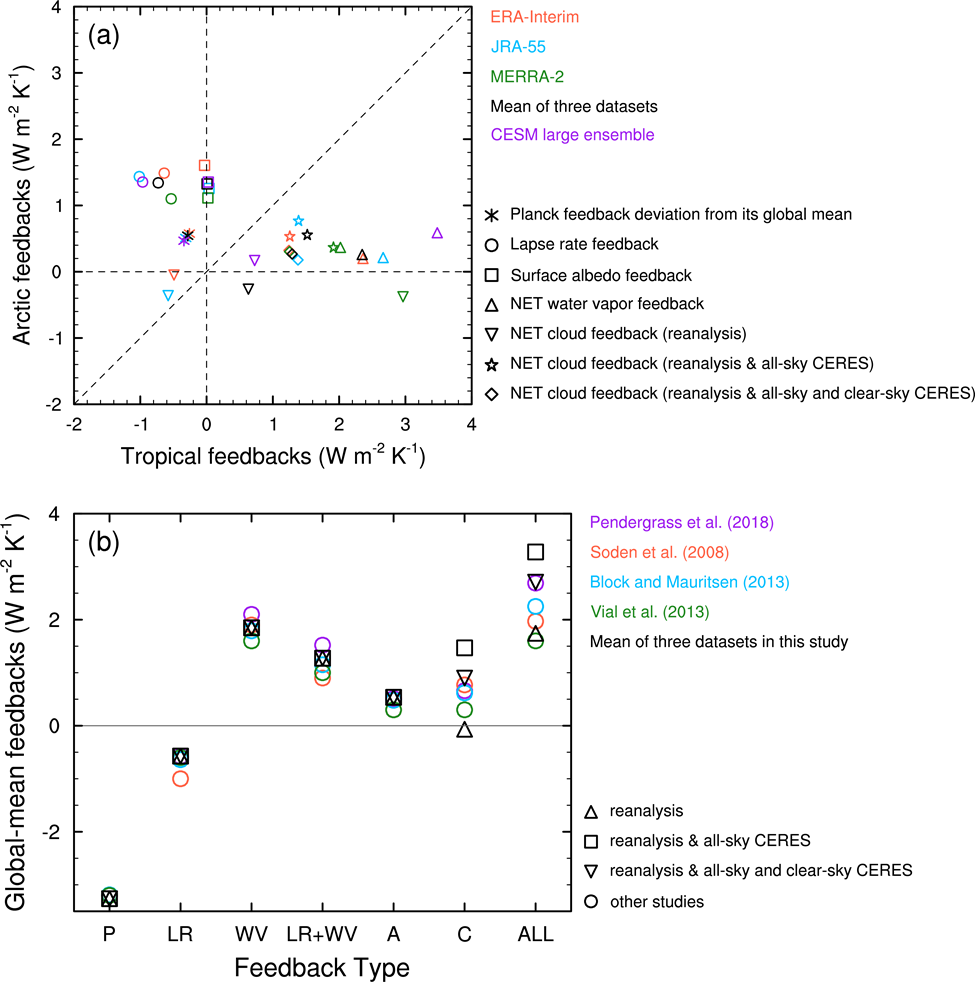 This scatter plot of individual feedbacks over the tropics versus the Arctic compares the contributions of different feedbacks (symbols) to Arctic amplification of warming and the agreement among the different data sets (colors).
Zhang R, H Wang, Q Fu, AG Pendergrass, M Wang, Y Yang, P-L Ma, and PJ Rasch. 2018. “Local Radiative Feedback Over the Arctic Based on Observed Short-Term Climate Variations.” Geophysical Research Letters 45:5761-5770. https://doi.org/10.1029/2018GL077852
[Speaker Notes: http://www.pnnl.gov/science/highlights/highlights.asp?division=749]